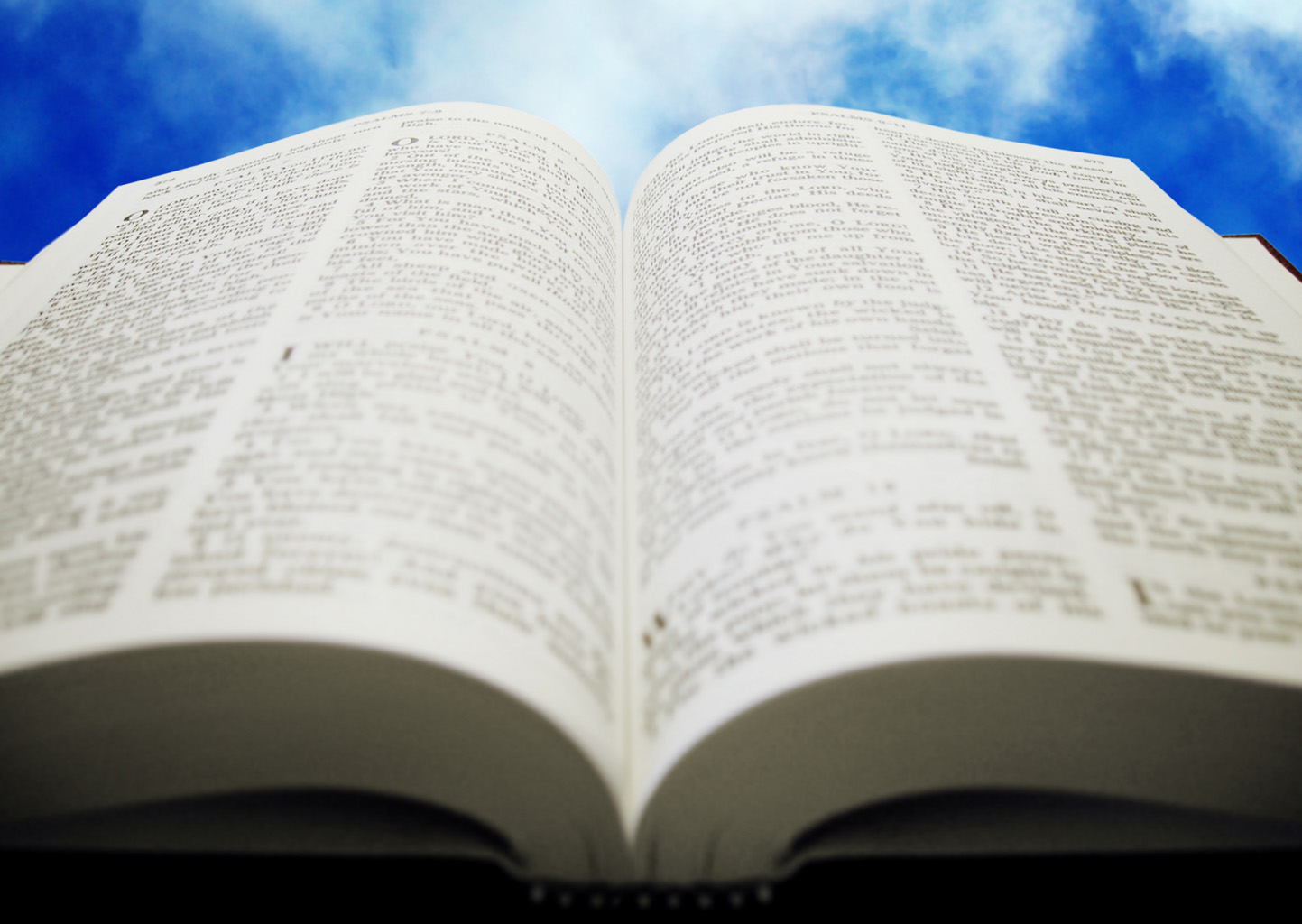 Welcome!
Sunday
Bible Study							9:30  AM
Worship 		  						10:30 AM
PM Bible Class (Livestream)  				5:00  PM
Wednesday
Bible Class 			 				7:00  PM
www.SunsetchurchofChrist.net
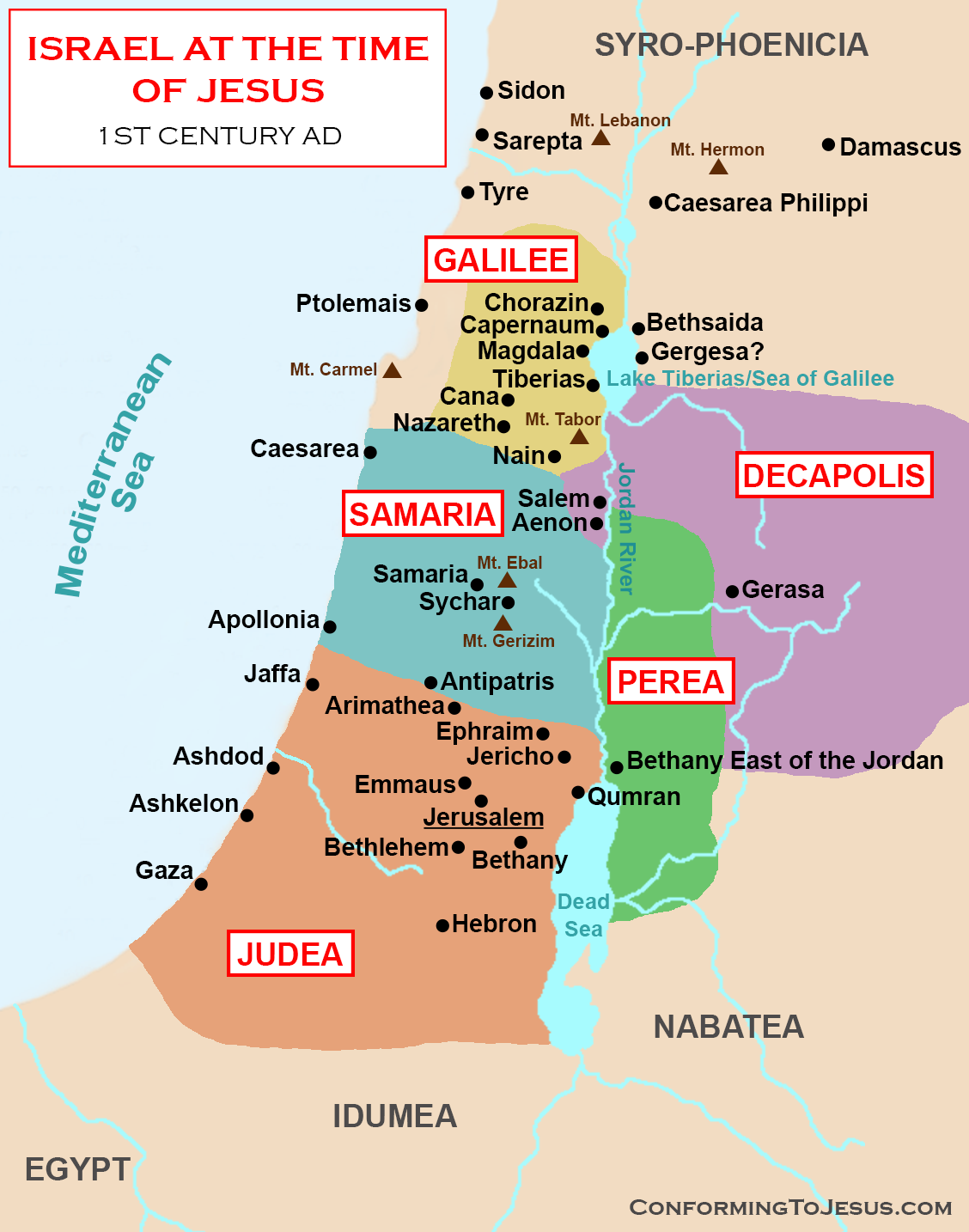 [Speaker Notes: Map taken with permission from https://www.conformingtojesus.com/images/webpages/israel_at_the_time_of_jesus_christ_1.png

Terms  https://www.conformingtojesus.com/terms-conditions.htm]
John 4:7-14
The Samaritan Woman
Jesus and the Living Water
	John 7:37-39
John 4:15-24
The Samaritan Woman
	Her marriage(s)
	Jesus as a prophet
The place of worship
	Salvation (knowledge) is of the Jews
John 4:15-24
Worship in Spirit and Truth
SPIRIT
Testimony of the Spirit – 1:32-33, 15:26
Born of the Spirit – 3:5
God is Spirit – 4:24
Worship must be in Spirit – 4:24
The Words of Jesus are Spirit – 6:63
The Water of Life is the Spirit – 7:39
The Spirit is Truth –14:17, 15:26, 16:13
TRUTH
Truth comes through Jesus – 1:17
Worship must be in truth – 4:24
Knowledge of the truth sets free – 8:32
Jesus is the truth – 14:6
The Spirit is truth –  14:17, 15:26, 16:13
The Word is truth –  17:17
We are of truth if we hear him –  18:37
John 4:15-24
Worship in Spirit and Truth
	Spirit: John 6:63, 1 Cor. 2:12-16
	Truth: John 17:17

Differences between worship then and now?
John 4:25-30
Knowledge of the Messiah
	
The conclusion of the confrontation
John 4:31-38
Jesus and the food of God

“The fields are white for harvest”
John 4:39-44
The conclusion of the Samaritan interaction

Contrasted with Galilee
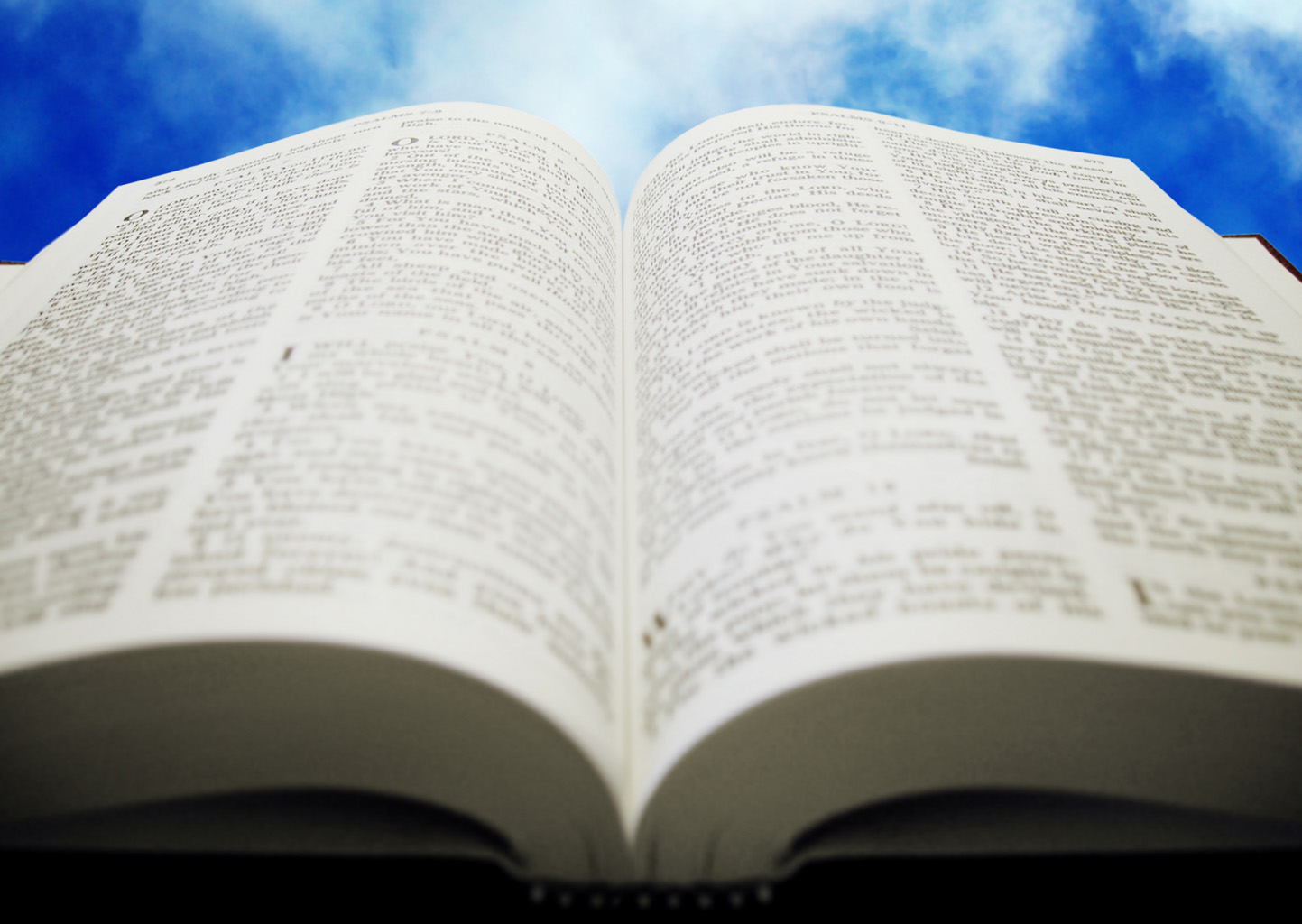 Welcome!
Sunday
Bible Study						9:30  AM
Worship 		  					10:30 AM
PM Bible Class (Livestream)  			5:00  PM
Wednesday
Bible Class 			 			7:00  PM
www.SunsetchurchofChrist.net
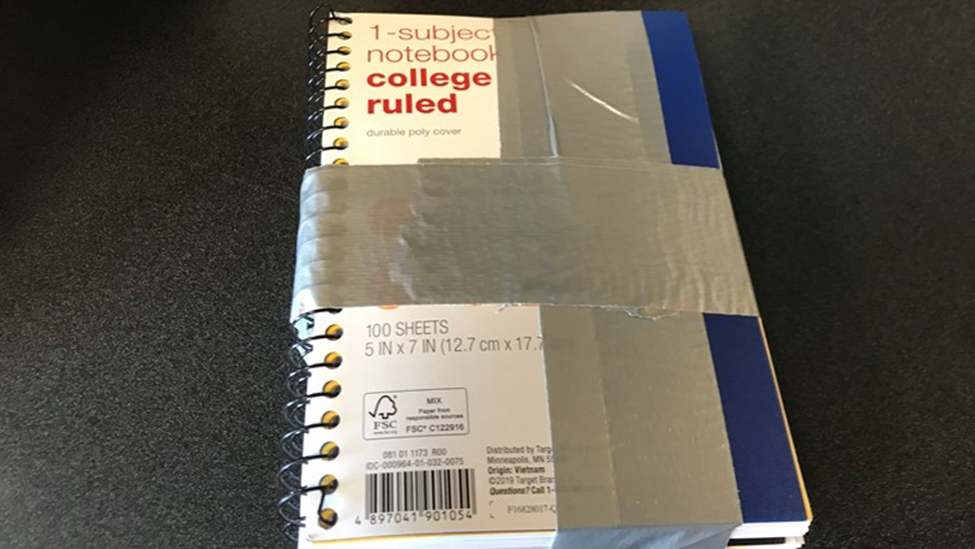 Local Man Nearly Loses $15k in Lottery Scam
[Speaker Notes: August 2019  
RALEIGH HILLS, Ore. — An 83-year-old Raleigh Hills man recently almost lost $15,000 in a common scam.
The man had fallen victim to the “lottery scam,” according to the Washington County Sheriff's Office. Someone told the man he won a lottery, but he needed to pay a percentage of the winnings in order to have the money delivered.
Initially, the man sent scammers a bank check for $25,000 but the bank caught it and rejected it. Scammers then convinced the man to mail the money. He was instructed to conceal $15,000 worth of $100 bills between pages of notebooks, which were then taped together and sealed inside a shipping box, deputies said.]
Defrauded!
Fraud
	Fake agency
	Fake family member
	Fake interest
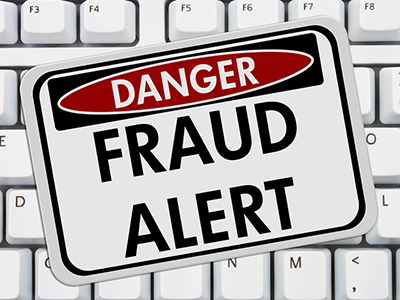 [Speaker Notes: Pretneding to be IRS or FBI or SS
Grandson in prison overseas
Wants to buy what I am selling]
Defrauded!
Easy money 
	Too good to be true
	Fear of missing out
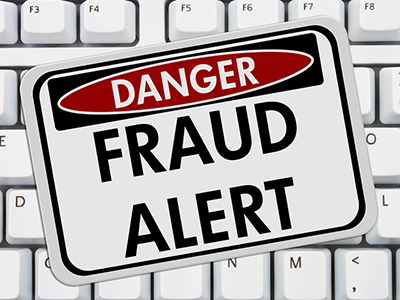 [Speaker Notes: https://theconversation.com/five-psychological-reasons-why-people-fall-for-scams-and-how-to-avoid-them-102421]
Defrauded!
Easy money 
Fear
	Exploiting ignorance
	Threatening
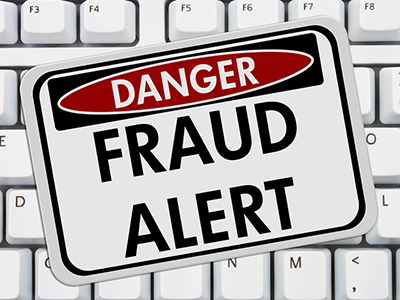 [Speaker Notes: https://theconversation.com/five-psychological-reasons-why-people-fall-for-scams-and-how-to-avoid-them-102421]
Defrauded!
Easy money 
Fear
Bad trust
	Appeal to emotions
	Everyone is doing it
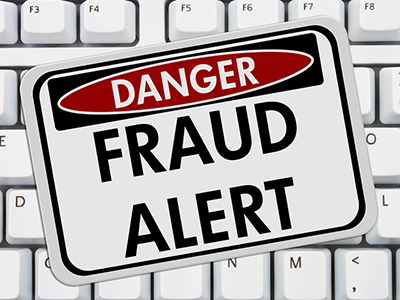 [Speaker Notes: https://theconversation.com/five-psychological-reasons-why-people-fall-for-scams-and-how-to-avoid-them-102421]
Defrauded!
People are cheated by:
	Greed
	Pride
	Fear
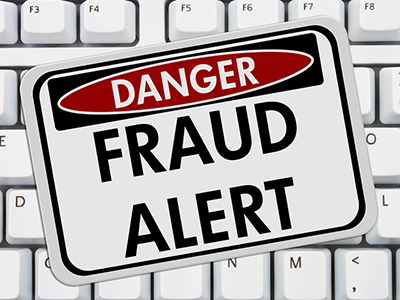 [Speaker Notes: https://theconversation.com/five-psychological-reasons-why-people-fall-for-scams-and-how-to-avoid-them-102421]
Spiritual Fraud Alerts
Fraud Alert #1 – False teachers

Let no one deceive you with empty words, for because of these things the wrath of God comes upon the sons of disobedience. 										Ephesians 5:6
[Speaker Notes: Eph 5:5 For this you know, that no fornicator, unclean person, nor covetous man, who is an idolater, has any inheritance in the kingdom of Christ and God. 6 Let no one deceive you with empty words, for because of these things the wrath of God comes upon the sons of disobedience. 7 Therefore do not be partakers with them.]
Spiritual Fraud Alerts
Fraud Alert #1 – False teachers

Now this I say lest anyone should deceive you with persuasive words. 												Colossians 2:4
[Speaker Notes: Eph 5:5 For this you know, that no fornicator, unclean person, nor covetous man, who is an idolater, has any inheritance in the kingdom of Christ and God. 6 Let no one deceive you with empty words, for because of these things the wrath of God comes upon the sons of disobedience. 7 Therefore do not be partakers with them.]
Spiritual Fraud Alerts
Fraud Alert #1 – False teachers

For those who are such do not serve our Lord Jesus Christ, but their own belly, and by smooth words and flattering speech deceive the hearts of the simple. 													Romans 16:18
[Speaker Notes: Eph 5:5 For this you know, that no fornicator, unclean person, nor covetous man, who is an idolater, has any inheritance in the kingdom of Christ and God. 6 Let no one deceive you with empty words, for because of these things the wrath of God comes upon the sons of disobedience. 7 Therefore do not be partakers with them.]
Spiritual Fraud Alerts
Fraud Alert #1 – False teachers
   “Easy money”
	Telling you it is okay to be disobedient
	Telling you God won’t punish sin
	Telling you rule keeping is unnecessary
[Speaker Notes: Eph 5:5 For this you know, that no fornicator, unclean person, nor covetous man, who is an idolater, has any inheritance in the kingdom of Christ and God. 6 Let no one deceive you with empty words, for because of these things the wrath of God comes upon the sons of disobedience. 7 Therefore do not be partakers with them.]
Spiritual Fraud Alerts
Fraud Alert #1 – False teachers
How can you be safe?
Beloved, do not believe every spirit, but test the spirits, whether they are of God; because many false prophets have gone out into the world. 																			1 John 4:1
[Speaker Notes: Eph 5:5 For this you know, that no fornicator, unclean person, nor covetous man, who is an idolater, has any inheritance in the kingdom of Christ and God. 6 Let no one deceive you with empty words, for because of these things the wrath of God comes upon the sons of disobedience. 7 Therefore do not be partakers with them.]
Spiritual Fraud Alerts
Fraud Alert #2 – False doctrines and doubt

Let no one in any way deceive you, for it will not come unless the apostasy comes first, and the man of lawlessness is revealed, the son of destruction, 													2 Thessalonians 2:3
[Speaker Notes: Eph 5:5 For this you know, that no fornicator, unclean person, nor covetous man, who is an idolater, has any inheritance in the kingdom of Christ and God. 6 Let no one deceive you with empty words, for because of these things the wrath of God comes upon the sons of disobedience. 7 Therefore do not be partakers with them.]
Spiritual Fraud Alerts
Fraud Alert #2 – False doctrines and doubt

Now the Spirit expressly says that in latter times some will depart from the faith, giving heed to deceiving spirits and doctrines of demons, 																		1 Timothy 4:1
[Speaker Notes: Eph 5:5 For this you know, that no fornicator, unclean person, nor covetous man, who is an idolater, has any inheritance in the kingdom of Christ and God. 6 Let no one deceive you with empty words, for because of these things the wrath of God comes upon the sons of disobedience. 7 Therefore do not be partakers with them.]
Spiritual Fraud Alerts
Fraud Alert #2 – False doctrines
   False trust
	Confusing you with half-truths
	Deceiving you with meaningless ideas
	Scaring you with false confidence
	Seeing everyone believe in it
[Speaker Notes: Eph 5:5 For this you know, that no fornicator, unclean person, nor covetous man, who is an idolater, has any inheritance in the kingdom of Christ and God. 6 Let no one deceive you with empty words, for because of these things the wrath of God comes upon the sons of disobedience. 7 Therefore do not be partakers with them.]
Spiritual Fraud Alerts
Fraud Alert #2 – False doctrines
How can you be safe?

Test all things; hold fast what is good. Abstain from every form of evil. 									1 Thessalonians 5:21-22
[Speaker Notes: Eph 5:5 For this you know, that no fornicator, unclean person, nor covetous man, who is an idolater, has any inheritance in the kingdom of Christ and God. 6 Let no one deceive you with empty words, for because of these things the wrath of God comes upon the sons of disobedience. 7 Therefore do not be partakers with them.]
Spiritual Fraud Alerts
Fraud Alert #3 – Appeal to emotion
Let no one keep defrauding you of your prize by delighting in self-abasement and the worship of the angels, taking his stand on visions he has seen, inflated without cause by his fleshly mind 														Colossians 2:18
[Speaker Notes: Eph 5:5 For this you know, that no fornicator, unclean person, nor covetous man, who is an idolater, has any inheritance in the kingdom of Christ and God. 6 Let no one deceive you with empty words, for because of these things the wrath of God comes upon the sons of disobedience. 7 Therefore do not be partakers with them.]
Spiritual Fraud Alerts
Fraud Alert #3 – Appeal to emotion
Indeed they are prophets of the deceit of their own heart															Jeremiah 23:26

The heart is more deceitful than all else….								Jeremiah 17:9
[Speaker Notes: Eph 5:5 For this you know, that no fornicator, unclean person, nor covetous man, who is an idolater, has any inheritance in the kingdom of Christ and God. 6 Let no one deceive you with empty words, for because of these things the wrath of God comes upon the sons of disobedience. 7 Therefore do not be partakers with them.]
Spiritual Fraud Alerts
Fraud Alert #3 – Appeal to emotion	
   Playing on emotions
	Making choices based on feelings
	Choosing what seems right
[Speaker Notes: Eph 5:5 For this you know, that no fornicator, unclean person, nor covetous man, who is an idolater, has any inheritance in the kingdom of Christ and God. 6 Let no one deceive you with empty words, for because of these things the wrath of God comes upon the sons of disobedience. 7 Therefore do not be partakers with them.]
Spiritual Fraud Alerts
Fraud Alert #3 – Appeal to emotion	
How can you be safe?

Trust in the LORD with all your heart, and do not lean on your own understanding. 									Proverbs 3:5
[Speaker Notes: Eph 5:5 For this you know, that no fornicator, unclean person, nor covetous man, who is an idolater, has any inheritance in the kingdom of Christ and God. 6 Let no one deceive you with empty words, for because of these things the wrath of God comes upon the sons of disobedience. 7 Therefore do not be partakers with them.]
Spiritual Fraud Alerts
Fraud Alert #3 – Appeal to emotion	
How can you be safe?

So then faith comes by hearing, and hearing by the word of God. 														Romans 10:17
[Speaker Notes: Eph 5:5 For this you know, that no fornicator, unclean person, nor covetous man, who is an idolater, has any inheritance in the kingdom of Christ and God. 6 Let no one deceive you with empty words, for because of these things the wrath of God comes upon the sons of disobedience. 7 Therefore do not be partakers with them.]
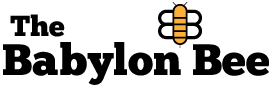 [Speaker Notes: https://babylonbee.com/news/progressive-christian-offers-new-more-open-less-judgmental-christianity--no-wait-its-just-satan-again?fbclid=IwAR1UTCbZQBLb8IHkAPpNNWzOdDDEFmCFqf1ei_C7-1qyvCjdPNHHTeRe3Ak,

Imag from https://en.wikipedia.org/wiki/The_Babylon_Bee]
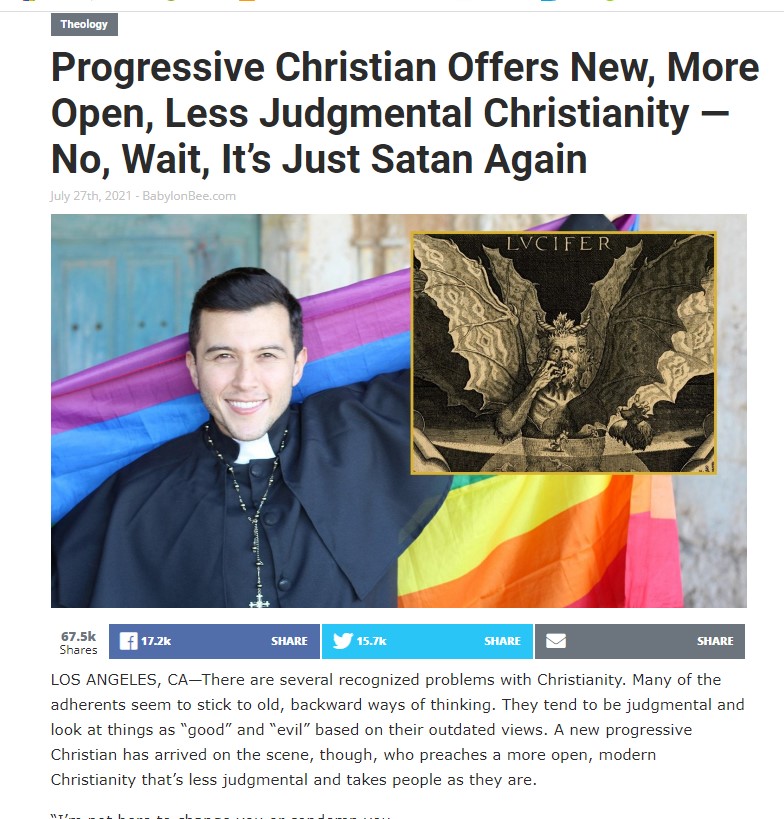 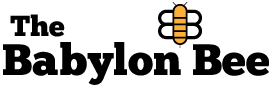 [Speaker Notes: https://babylonbee.com/news/progressive-christian-offers-new-more-open-less-judgmental-christianity--no-wait-its-just-satan-again?fbclid=IwAR1UTCbZQBLb8IHkAPpNNWzOdDDEFmCFqf1ei_C7-1qyvCjdPNHHTeRe3Ak,

Imag from https://en.wikipedia.org/wiki/The_Babylon_Bee]
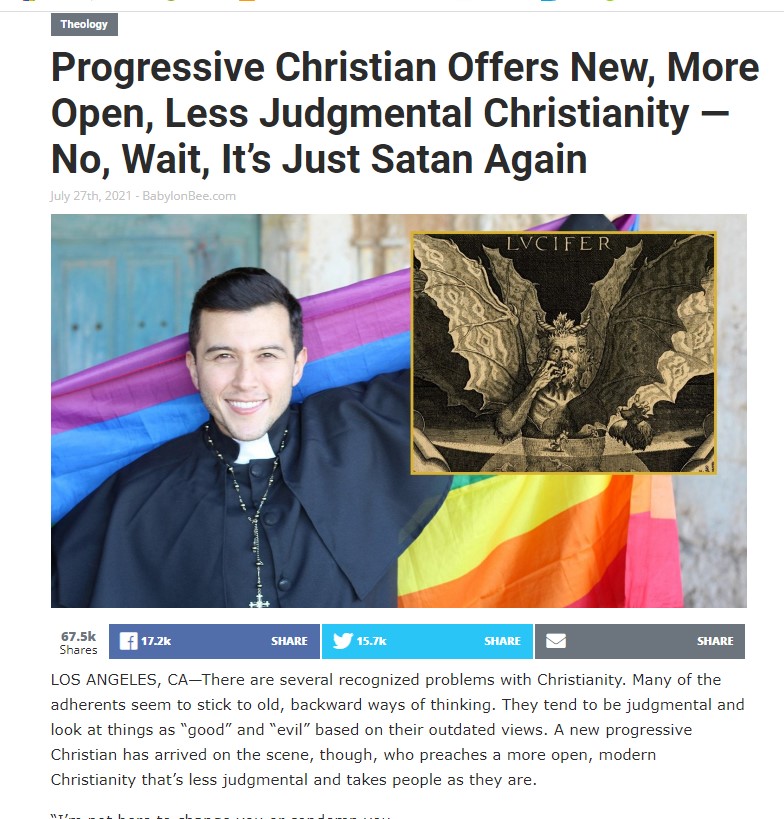 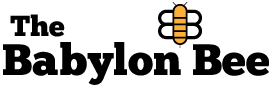 “Yeah, almost had you this time,” said Satan. “I just keep packaging up sin and self-worship as a virtue, but people like that, you know.”
[Speaker Notes: https://babylonbee.com/news/progressive-christian-offers-new-more-open-less-judgmental-christianity--no-wait-its-just-satan-again?fbclid=IwAR1UTCbZQBLb8IHkAPpNNWzOdDDEFmCFqf1ei_C7-1qyvCjdPNHHTeRe3Ak,

Imag from https://en.wikipedia.org/wiki/The_Babylon_Bee]
The Constant Admonition
“Do not be deceived”
	Galatians 6:7
	1 Corinthians 15:33
	1 Corinthians 6:9
[Speaker Notes: Galatians 6:7 Do not be deceived, God is not mocked; for whatever a man sows, that he will also reap.
1 Corinthians 15:33 Do not be deceived: "Evil company corrupts good habits."
1 Corinthians 6:9 Do you not know that the unrighteous will not inherit the kingdom of God? Do not be deceived. Neither fornicators, nor idolaters, nor adulterers, nor homosexuals, nor sodomites, nor thieves, nor [the] covetous, nor drunkards, nor revilers, nor swindlers, shall inherit the kingdom of God.]
The Constant Admonition
“Do not be deceived”

But I fear, lest somehow, as the serpent deceived Eve by his craftiness, so your minds may be corrupted from the simplicity that is in Christ. 																2 Corinthians 11:3
[Speaker Notes: Galatians 6:7 Do not be deceived, God is not mocked; for whatever a man sows, that he will also reap.
1 Corinthians 15:33 Do not be deceived: "Evil company corrupts good habits."
1 Corinthians 6:9 Do you not know that the unrighteous will not inherit the kingdom of God? Do not be deceived. Neither fornicators, nor idolaters, nor adulterers, nor homosexuals, nor sodomites, nor thieves, nor [the] covetous, nor drunkards, nor revilers, nor swindlers, shall inherit the kingdom of God.]
The Simplicity That is in Christ
Hearing and believing – John 5:24
	Sin cuts us off from God
	God has prepared a way to save you
“God does not take away a life; but He devises means, so that His banished ones are not expelled from Him” 													2 Samuel 14:14
[Speaker Notes: Galatians 6:7 Do not be deceived, God is not mocked; for whatever a man sows, that he will also reap.
1 Corinthians 15:33 Do not be deceived: "Evil company corrupts good habits."
1 Corinthians 6:9 Do you not know that the unrighteous will not inherit the kingdom of God? Do not be deceived. Neither fornicators, nor idolaters, nor adulterers, nor homosexuals, nor sodomites, nor thieves, nor [the] covetous, nor drunkards, nor revilers, nor swindlers, shall inherit the kingdom of God.]
The Simplicity That is in Christ
Hearing and believing – John 5:24
Confession Jesus as Lord – Romans 10:9
	Confession means taking sides
He answered and said, "I believe that Jesus Christ is the Son of God.“															Acts 8:37
[Speaker Notes: Galatians 6:7 Do not be deceived, God is not mocked; for whatever a man sows, that he will also reap.
1 Corinthians 15:33 Do not be deceived: "Evil company corrupts good habits."
1 Corinthians 6:9 Do you not know that the unrighteous will not inherit the kingdom of God? Do not be deceived. Neither fornicators, nor idolaters, nor adulterers, nor homosexuals, nor sodomites, nor thieves, nor [the] covetous, nor drunkards, nor revilers, nor swindlers, shall inherit the kingdom of God.]
The Simplicity That is in Christ
Hearing and believing – John 5:24
Confession Jesus as Lord – Romans 10:9
Repentance from sin – Acts 2:38
	Choosing God over sin
"No one can serve two masters” 											Matthew 6:24
[Speaker Notes: Galatians 6:7 Do not be deceived, God is not mocked; for whatever a man sows, that he will also reap.
1 Corinthians 15:33 Do not be deceived: "Evil company corrupts good habits."
1 Corinthians 6:9 Do you not know that the unrighteous will not inherit the kingdom of God? Do not be deceived. Neither fornicators, nor idolaters, nor adulterers, nor homosexuals, nor sodomites, nor thieves, nor [the] covetous, nor drunkards, nor revilers, nor swindlers, shall inherit the kingdom of God.]
The Simplicity That is in Christ
Hearing and believing – John 5:24
Confession Jesus as Lord – Romans 10:9
Repentance from sin – Acts 2:38
Baptism: being born again – Acts 22:16
Jesus answered, "Most assuredly, I say to you, unless one is born of water and the Spirit, he cannot enter the kingdom of God. 		John 3:5
[Speaker Notes: Galatians 6:7 Do not be deceived, God is not mocked; for whatever a man sows, that he will also reap.
1 Corinthians 15:33 Do not be deceived: "Evil company corrupts good habits."
1 Corinthians 6:9 Do you not know that the unrighteous will not inherit the kingdom of God? Do not be deceived. Neither fornicators, nor idolaters, nor adulterers, nor homosexuals, nor sodomites, nor thieves, nor [the] covetous, nor drunkards, nor revilers, nor swindlers, shall inherit the kingdom of God.]
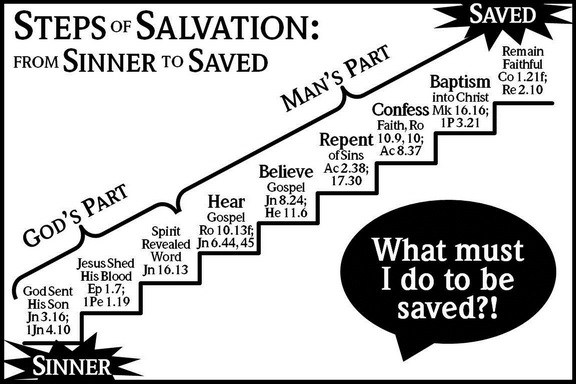